BAN-PT
KRITERIA PENILAIAN STANDAR 4 :
Sumber  Daya  Manusia
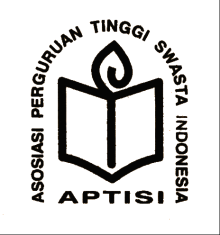 M. Budi Djatmiko
Ketua  APTISI  Pusat - Bidang Organisasi
Asosiasi Perguruan Tinggi Swasta Indonesia Wilayah III DKI Jakarta
Badan Akreditasi Nasional Perguruan Tinggi
Hotel Danau Sunter, 27-28 November 2013
KRITERIA PENILAIAN STANDAR 4 :
Sumber  Daya Manusia
Terdiri dari 16 pertanyaaan
Dengan Total Bobot : 18,42
Disampaikan Oleh : M Budi Djatmiko
Email : layanandjatmiko@yahoo.com
HP: 081-6420-6520
KRITERIA PENILAIAN STANDAR 4 :
Sumber  Daya Manusia
1.  Standar ini merupakan acuan keunggulan mutu sumber daya manusia, serta bagaimana seharusnya perguruan tinggi memperlakukan  dan memberikan layanan kepada sumber daya manusia. Sumber daya manusia perguruan tinggi adalah dosen dan tenaga kependidikan yang mencakup pustakawan, laboran, teknisi, dan tenaga administrasi yang bertanggung jawab atas pencapaian sasaran mutu keseluruhan program tridarma perguruan tinggi.
KRITERIA PENILAIAN STANDAR 4 :
Sumber  Daya Manusia
2. Dosen adalah komponen sumber daya utama yang merupakan pendidik profesional dan ilmuwan dengan tugas pokok dan fungsi mentransformasikan, mengembangkan, menyebarluaskan, dan menerapkan ilmu pengetahuan, teknologi dan seni melalui pendidikan, penelitian, dan pelayanan/pengabdian kepada masyarakat. Dosen menentukan mutu penyelenggaraan akademik perguruan tinggi.
3. Perguruan tinggi memiliki tenaga kependidikan, terdiri atas pustakawan, laboran, teknisi, dan staf administrasi dengan kualifikasi dan kualitas kinerja serta jumlah yang sesuai dengan kebutuhan penyelenggaraan program-perguruan tinggi yang ada di perguruan tinggi yang bersangkutan.
KRITERIA PENILAIAN STANDAR 4 :
Sumber  Daya Manusia
4. Perguruan tinggi merencanakan dan melaksanakan program-program peningkatan mutu dosen dan tenaga kependidikan yang selaras dengan kebutuhan, untuk  mewujudkan visi dan melaksanakan misinya.
5. Perguruan tinggi menjalin kerja sama dengan perguruan tinggi lain untuk memperoleh dosen tidak tetap yang sangat dibutuhkan..
BOBOT PENILAIAN STANDAR 4 :
Sumber  Daya Manusia
BOBOT PENILAIAN STANDAR 4 :
Sumber  Daya Manusia
4.1 SISTEM PENGELOLAAN SUMBER DAYA MANUSIA YANG LENGKAP, TRANSPARAN, DAN AKUNTABEL, MENCAKUP: PERENCANAAN, REKRUTMEN, SELEKSI, DAN PEMBERHENTIAN PEGAWAI,  ORIENTASI DAN PENEMPATAN PEGAWAI,  PENGEMBANGAN KARIR,  REMUNERASI, PENGHARGAAN, DAN SANKSI
Besarnya Bobot :
 0,92
Hal-hal yang perlu dibuktikan :
Point (4)
	Dokumen formal sistem pengelolaan sumber daya manusia yang mencakup:
	(1)   perencanaan,
	(2)   rekrutmen, seleksi, dan pemberhentian pegawai
	(3)   orientasi dan penempatan pegawai, 
	(4)   pengembangan karir, 
	(5)   remunerasi, penghargaan, dan sanksi,
	yang transparan dan akuntabel berbasis pada meritokrasi.

Point (3)
	Dokumen formal sistem pengelolaan sumber daya manusia yang mencakup:
	(1)   perencanaan,
	(2)   rekrutmen, seleksi, dan pemberhentian pegawai
	(3)   orientasi dan penempatan pegawai, 
	(4)   pengembangan karir, 
	(5)   remunerasi, penghargaan, dan sanksi,
	yang berbasis pada meritokrasi, tetapi tidak transparan dan akuntabel.
Perencanaan dan Pengembangan Dosen: Peta Potensi, Tantangan Dosen dan Tenaga Kependidikan 

Rekruitmen, seleksi, dan pemberhentian pegawai  berpedoman pada Peraturan Yayasan; Peraturan Universitas; SK Rektor

Orientasi dan penempatan pegawai berpedoman pada Peraturan  Yayasan ; Peraturan Universitas .

Pengembangan karir :    karir  jabatan struktural dan fungsional yang berpedoman pada: Peraturan Yayasan dan Peraturan Universitas

Remunerasi, penghargaan, dan sanksi, yang dilaksanakan berdasarkan Peraturan Yayasan dan Peraturan Universitas
4.1 SISTEM PENGELOLAAN SUMBER DAYA MANUSIA YANG LENGKAP, TRANSPARAN, DAN AKUNTABEL, MENCAKUP: PERENCANAAN, REKRUTMEN, SELEKSI, DAN PEMBERHENTIAN PEGAWAI,  ORIENTASI DAN PENEMPATAN PEGAWAI,  PENGEMBANGAN KARIR,  REMUNERASI, PENGHARGAAN, DAN SANKSI
Besarnya Bobot :
 0,92
Hal-hal yang perlu dibuktikan :
Point (2)
	Dokumen formal sistem pengelolaan sumber daya manusia yang mencakup:
	(1)   perencanaan,
	(2)   rekrutmen, seleksi, dan pemberhentian pegawai
	(3)   orientasi dan penempatan pegawai, 
	(4)   pengembangan karir, 
	(5)   remunerasi, penghargaan, dan sanksi,
	tetapi  tidak transparan dan akuntabel serta tidak berbasis pada meritokrasi.

Point (1)
	Tidak ada dokumen formal sistem pengelolaan sumber daya manusia
Perencanaan dan Pengembangan Dosen: Peta Potensi, Tantangan Dosen dan Tenaga Kependidikan 

Rekruitmen, seleksi, dan pemberhentian pegawai  berpedoman pada Peraturan Yayasan; Peraturan Universitas; SK Rektor

Orientasi dan penempatan pegawai berpedoman pada Peraturan  Yayasan ; Peraturan Universitas .

Pengembangan karir :    karir  jabatan struktural dan fungsional yang berpedoman pada: Peraturan Yayasan dan Peraturan Universitas

Remunerasi, penghargaan, dan sanksi, yang dilaksanakan berdasarkan Peraturan Yayasan dan Peraturan Universitas
4.2.1 PEDOMAN FORMAL TENTANG SISTEM MONITORING DAN EVALUASI, SERTA REKAM JEJAK KINERJA DOSEN DAN TENAGA KEPENDIDIKAN.
Besarnya Bobot :
 0,92
Hal-hal yang perlu dibuktikan :
Point (4)
	Pedoman formal yang lengkap; dan ada bukti dilaksanakan secara konsisten.

Point (3)
	Pedoman formal yang lengkap; dan ada bukti tidak dilaksanakan secara konsisten.

Point (2)
	Pedoman formal yang lengkap; tetapi tidak dilaksanakan.

Point (1)
	Pedoman formal tidak lengkap dan tidak dilaksanakan.
Dosen
Monitoring dan evaluasi Nilai Kinerja Dosen (NKD) yang dilakukan setiap semester
Laporan Kinerja Dosen (LKD)
Monitoring dan Evaluasi juga dilakukan melalui  Sistem Informasi Sumber Daya Manusia (SIMSDM). 

Karyawan
Daftar Penilaian Pelaksanaan Pekerjaan (DP3)
Kehadiran, kemampuan, kepribadian
4.2.2 PELAKSANAAN MONITORING DAN EVALUASI (MONEV) KINERJA DOSEN DI BIDANG  PENDIDIKAN, PENELITIAN, PELAYANAN/PENGABDIAN KEPADA MASYARAKAT
Besarnya Bobot :
 0,92
Hal-hal yang perlu dibuktikan :
Point (4)
	Monev kinerja dosen di bidang:  
	(1) pendidikan
	(2) penelitian 
		(3) pelayanan/ pengabdian kepada masyarakat 
		yang terdokumentasi dengan baik.  

Point (3)
	Monev tentang kinerja dosen di bidang:
	(1) pendidikan
	(2) penelitian 
		(3) pelayanan/ pengabdian  kepada masyarakat 
	tetapi tidak terdokumentasi dengan baik.
4.2.2 PELAKSANAAN MONITORING DAN EVALUASI (MONEV) KINERJA DOSEN DI BIDANG  PENDIDIKAN, PENELITIAN, PELAYANAN/PENGABDIAN KEPADA MASYARAKAT
Besarnya Bobot :
 0,92
Hal-hal yang perlu dibuktikan :
Point (2)
	Monev kinerja dosen di bidang pendidikan yang terdokumentasikan dengan baik tetapi tidak ada bukti di bidang penelitian  atau pelayanan/ pengabdian kepada masyarakat. 

Point (1)
	Monev kinerja dosen di bidang  pendidikan tetapi tidak terdokumentasikan dengan baik serta tidak ada bukti di bidang penelitian  atau pelayanan/ pengabdian kepada masyarakat.
4.2.2 PELAKSANAAN MONITORING DAN EVALUASI (MONEV) KINERJA DOSEN DI BIDANG  PENDIDIKAN, PENELITIAN, PELAYANAN/PENGABDIAN KEPADA MASYARAKAT
Besarnya Bobot :
 0,92
Hal-hal yang perlu dibuktikan :
4.3.1.1 RASIO JUMLAH MAHASISWA TERHADAP JUMLAH DOSEN TETAP
Besarnya Bobot :
 2,76
Hal-hal yang perlu dibuktikan :
Point (4)
	Jika Rasio ≤ 30, 
	maka skor = 4.

Point (3), Point (2), dan Point (1)
	Jika 30 < Rasio < 50
	Maka skor = 10 – (Rasio / 5).

Jika Rasio ≥ 50,
	maka skor = 0.
NMHS = Jumlah mahasiswa pada TS 
          = NMR + NMT  (Lihat Tabel 3.1.5 yaitu = NMR + NMT)

NDT  = Jumlah dosen tetap

Rasio = NMHS/NDT

NMR  = Jumlah mahasiswa reguler

NMT   = Jumlah mahasiswa transfer
4.3.1.2 PERSENTASE DOSEN TETAP BERPENDIDIKAN DOKTOR/SP-2
Besarnya Bobot :
 0,92
Hal-hal yang perlu dibuktikan :
Point (4)
	Jika NDTS3 ≥ 50%
	maka skor = 4.

Point (3), Point (2), dan Point (1)
	Jika NDTS3 < 50%
	maka skor = 2 + (4 x NDT S2S3)

(Tidak ada skor di bawah 2)
NDTS3 = persentase dosen tetap berpendidikan doktor/Sp-2
4.3.1.3 PERSENTASE DOSEN TETAP DENGAN JABATAN GURU BESAR (UNTUK INSTITUT, UNIVERSITAS, DAN SEKOLAH TINGGI) DAN LEKTOR KEPALA (UNTUK AKADEMI DAN POLITEKNIK).
Besarnya Bobot :
 0,92
Hal-hal yang perlu dibuktikan :
UNTUK INSTITUT, UNIVERSITAS, DAN SEKOLAH TINGGI
Point (4)
	Jika Pprof ≥ 30% 
	maka skor = 4.

Point (3) dan Point (2)
	Jika Pprof < 30%
	maka  skor = 2 + (20 x Pprof) / 3.

(Tidak ada skor di bawah 2)

UNTUK AKADEMI DAN POLITEKNIK
Point (4)
	Jika PLK ≥ 50%
	maka skor = 4.

Point (3), Point (2), dan Point (1)
	Jika PLK < 50%
	maka skor = 1 + (6 x PLK).
Pprof = Persentase dosen dengan jabatan guru besar

PLK = Persentase dosen dengan jabatan lektor kepala

NB: (untuk institut, universitas, dan sekolah tinggi)
4.3.1.4 PERSENTASE JUMLAH DOSEN TIDAK TETAP TERHADAP JUMLAH SELURUH DOSEN
Besarnya Bobot :
 1,84
Hal-hal yang perlu dibuktikan :
Point (4)
	Jika PDTT ≤ 10%
	maka skor = 4.

Point (3), Point (2), dan Point (1)
	Jika 10% < PDTT < 50%
	maka skor = 10 x (50% - PDTT).

Jika PDTT ≥ 50%
	maka skor = 0.
PDTT = Persentase jumlah dosen tidak tetap terhadap jumlah seluruh dosen.
4.4 PERSENTASE DOSEN TETAP YANG MENJALANI PROGRAM PENINGKATAN KOMPETENSI MELALUI TUGAS BELAJAR
Besarnya Bobot :
 1,84
Hal-hal yang perlu dibuktikan :
Jika persentase dosen bergelar doktor/Sp-2 ≥ 50%, maka skor = 4.
	Jika tidak, gunakan aturan berikut.
	SP = (0.25 NPL + 0.75 NS2 + 1.25 NS3) / NPS 
	
	dimana:
	NPL = Banyaknya dosen yang mengikuti pendidikan tanpa gelar
	NS2 = Banyaknya dosen yang mengikuti pendidikan S2/Sp-1
	NS3 = Banyaknya dosen yang mengikuti pendidikan S3/Sp-2
	NPS = Banyaknya program studi (Tabel 2.9.3)

Point (4)
	Jika SP ≥ 4
	maka skor = 4.

Point (3), Point (2), dan Point (1)
	Jika SP < 4
	maka skor = SP.
4.5.1.1 PUSTAKAWAN DAN KUALIFIKASINYA
Besarnya Bobot :
 0,92
Hal-hal yang perlu dibuktikan :
Point (4)
	Jika A ≥ 4
	maka skor = 4.

Point (3), Point (2), dan Point (1)
	Jika A < 4 
	maka skor = A.
Catatan: nilai dihitung dengan rumus berikut:
 
A = (4 X1 + 3 X2 + 2 X3)/4
X1 = jumlah pustakawan yang berpendidikan S2/S3/Special Librarian.
X2 = jumlah pustakawan yang berpendidikan D4 atau S1.
X3 = jumlah pustaka-wan yang berpendidik-an D1, D2, atau D3.
4.5.1.2 LABORAN, TEKNISI, ANALIS, OPERATOR, DAN PROGRAMER
Besarnya Bobot :
 0,92
Hal-hal yang perlu dibuktikan :
Point (4)
	Jumlah cukup dan sangat baik kegiatannya.

Point (3)
	Jumlah cukup dan memadai kegiatannya.

Point (2)
	Cukup dalam jumlah dan kualifikasi tetapi mutu kerjanya sedang-sedang saja.

Point (1)
	Kurang dalam jumlah atau terlalu banyak sehingga kurang kegiatannya.
4.5.1.2 LABORAN, TEKNISI, ANALIS, OPERATOR, DAN PROGRAMER
Besarnya Bobot :
 0,92
Hal-hal yang perlu dibuktikan :
Laboran Dengan Jabatan Fungsional
4.5.1.3 TENAGA ADMINISTRASI: JUMLAH, KUALIFIKASI, DAN MUTU KERJANYA
Besarnya Bobot :
 0,92
Hal-hal yang perlu dibuktikan :
Point (4)
	Jumlah cukup dan sangat baik kegiatannya.

Point (3)
	Jumlah cukup dan memadai kegiatannya.

Point (2)
	Cukup dalam jumlah dan kualifikasi tetapi mutu kerjanya sedang-sedang saja.

Point (1)
	Kurang dalam jumlah atau terlalu banyak sehingga kurang kegiatannya.
4.5.1.4 PERSENTASE LABORAN/TEKNISI/ANALIS/OPERATOR/PROGRAMER  YANG MEMILIKI SERTIFIKAT KOMPETENSI
Besarnya Bobot :
 0,92
Hal-hal yang perlu dibuktikan :
Point (4)
	Jika PTKS ≥ 70%
	maka skor = 4.

Point (3), Point (2), dan Point (1)
	Jika PTKS < 70%
	maka skor = (40 x PTKS) / 7.
PTKS = persentase tenaga laboran/ teknisi/analis/ operator/programer  yang memiliki sertifikat kompetensi.
4.5.2 UPAYA PERGURUAN TINGGI DALAM MENINGKATKAN KUALIFIKASI DAN KOMPETENSI TENAGA KEPENDIDIKAN
Besarnya Bobot :
 0,92
Hal-hal yang perlu dibuktikan :
Point (4)
	Semua empat  upaya berikut:
	(1)   kesempatan belajar/ pelatihan
	(2)   pemberian fasilitas termasuk dana
	(3)   jenjang karir yang jelas
	(4)   studi banding
	dilaksanakan dengan baik sehingga dapat meningkatkan kualifikasi dan kompetensi  tenaga kependidikan.

Point (3)
	Tiga dari empat upaya berikut:
	(1)   kesempatan belajar/ pelatihan
	(2)   pemberian fasilitas termasuk dana
	(3)   jenjang karir yang jelas
	(4)   studi banding
	dilaksanakan dengan baik sehingga dapat meningkatkan kualifikasi dan kompetensi  tenaga kependidikan.
Program studi lanjut dan dana

Tes kompetensi jenjang karir

Program studi banding secara rutin
4.5.2 UPAYA PERGURUAN TINGGI DALAM MENINGKATKAN KUALIFIKASI DAN KOMPETENSI TENAGA KEPENDIDIKAN
Besarnya Bobot :
 0,92
Hal-hal yang perlu dibuktikan :
Point (2)
	Dua dari empat upaya berikut:
	(1)   kesempatan belajar/ pelatihan
	(2)   pemberian fasilitas termasuk dana
	(3)   jenjang karir yang jelas
	(4)   studi banding
	dilaksanakan dengan baik sehingga cukup dapat meningkatkan kualifikasi dan kompetensi  tenaga kependidikan.

Point (1)
	Dua dari upaya berikut:
	(1)   kesempatan belajar/ pelatihan
	(2)   pemberian fasilitas termasuk dana
	(3)   jenjang karir yang jelas
	(4)   studi banding
	dilaksanakan dengan baik namun kurang dapat meningkatkan kualifikasi dan kompetensi  tenaga kependidikan.
Program studi lanjut dan dana

Tes kompetensi jenjang karir

Program studi banding secara rutin
4.6.1 INSTRUMEN SURVEI KEPUASAN DOSEN, PUSTAKAWAN, LABORAN, TEKNISI, DAN TENAGA ADMINISTRASI  TERHADAP SISTEM PENGELOLAAN SUMBER DAYA MANUSIA
Besarnya Bobot :
 0,92
Hal-hal yang perlu dibuktikan :
Point (4)
	Instrumen untuk mengukur kepuasan dosen, pustakawan, laboran, teknisi, dan tenaga administrasi, terhadap sistem pengelolaan sumber daya manusia, yang memiliki:
	(1)   validitas,
	(2)   reliabilitas, dan
	(3)   mudah digunakan.

Point (3)
	Instrumen untuk mengukur kepuasan dosen, pustakawan, laboran, teknisi, dan tenaga administrasi terhadap sistem pengelolaan sumber daya manusia, yang memiliki:
	(1)   validitas,
	(2)   reliabilitas, tetapi tidak mudah digunakan.
4.6.1 INSTRUMEN SURVEI KEPUASAN DOSEN, PUSTAKAWAN, LABORAN, TEKNISI, DAN TENAGA ADMINISTRASI  TERHADAP SISTEM PENGELOLAAN SUMBER DAYA MANUSIA
Besarnya Bobot :
 0,92
Hal-hal yang perlu dibuktikan :
Point (2)
	Instrumen untuk mengukur kepuasan dosen, pustakawan, laboran, teknisi, dan tenaga administrasi terhadap sistem pengelolaan sumber daya manusia, yang memiliki validitas, tetapi tidak ada bukti tentang reliabilitas, dan tidak mudah digunakan.

Point (1)
	Tidak ada instrumen untuk mengukur kepuasan dosen, pustakawan, laboran, teknisi, dan tenaga administrasi, terhadap sistem pengelolaan sumber daya manusia.
4.6.2 PELAKSANAAN SURVEI KEPUASAN DOSEN, PUSTAKAWAN, LABORAN, TEKNISI, TENAGA ADMINISTRASI, DAN TENAGA PENDUKUNG TERHADAP SISTEM PENGELOLAAN SUMBER DAYA MANUSIA
Besarnya Bobot :
 0,92
Hal-hal yang perlu dibuktikan :
Point (4)
	Hasil survei kepuasan dosen, pustakawan, laboran, teknisi, dan tenaga administrasi terhadap sistem pengelolaan sumber-daya manusia yang:
	(1)   jelas,
	(2)   komprehensif,
	(3)   mudah diakses oleh pemangku kepentingan.

Point (3)
	Hasil survei kepuasan dosen, pustakawan, laboran, teknisi, dan tenaga administrasi terhadap sistem pengelolaan sumber-daya manusia yang:
	(1)   jelas,
	(2)   komprehensif,
	tetapi tidak mudah diakses oleh pemangku kepentingan.
4.6.2 PELAKSANAAN SURVEI KEPUASAN DOSEN, PUSTAKAWAN, LABORAN, TEKNISI, TENAGA ADMINISTRASI, DAN TENAGA PENDUKUNG TERHADAP SISTEM PENGELOLAAN SUMBER DAYA MANUSIA
Besarnya Bobot :
 0,92
Hal-hal yang perlu dibuktikan :
Point (2)
	Hasil survei kepuasan dosen, pustakawan, laboran, teknisi, dan tenaga administrasi terhadap sistem pengelolaan sumber-daya manusia yang jelas, tetapi tidak komprehensif dan tidak mudah diakses oleh pemangku kepentingan.

Point (1)
	Tidak ada hasil survei kepuasan dosen, pustakawan, laboran, teknisi, dan tenaga administrasi terhadap sistem pengelolaan sumber daya manusia.
4.6.3 PEMANFAATAN HASIL SURVEI KEPUASAN DOSEN, PUSTAKAWAN, LABORAN, TEKNISI, DAN TENAGA ADMINISTRASI TERHADAP SISTEM PENGELOLAAN SUMBER DAYA MANUSIA
Besarnya Bobot :
 0,92
Hal-hal yang perlu dibuktikan :
Point (4)
	Pemanfaatan hasil survei dalam perbaikan yang berkelanjutan untuk mutu: 
	(1)   pengelolaan sumber daya manusia,
	(2)   instrumen pengukuran kepuasan dosen, pustakawan, laboran, teknisi, tenaga administrasi, dan tenaga pendukung,
	(3)   analisis hasil survei kepuasan dosen, pustakawan, laboran, teknisi, tenaga administrasi, dan tenaga pendukung
Point (3)
	Pemanfaatan hasil survei dalam perbaikan yang berkelanjutan untuk mutu dua dari tiga aspek berikut. 
	(1)   pengelolaan sumber daya manusia
	(2)   instrumen untuk mengukur kepuasan dosen, pustakawan, laboran, teknisi, dan tenaga administrasi
	(3)   analisis hasil survei kepuasan dosen, pustakawan, laboran, teknisi, tenaga administrasi, dan tenaga pendukung
4.6.3 PEMANFAATAN HASIL SURVEI KEPUASAN DOSEN, PUSTAKAWAN, LABORAN, TEKNISI, DAN TENAGA ADMINISTRASI TERHADAP SISTEM PENGELOLAAN SUMBER DAYA MANUSIA
Besarnya Bobot :
 0,92
Hal-hal yang perlu dibuktikan :
Point (2)
	Pemanfaatan hasil survei dalam perbaikan yang berkelanjutan untuk mutu satu dari tiga aspek berikut.
	(1)   pengelolaan sumber daya manusia,
	(2)   instrumen untuk mengukur kepuasan dosen, pustakawan, laboran, teknisi, dan tenaga administrasi \
	(3)   analisis hasil survei kepuasan dosen, pustakawan, laboran, teknisi, tenaga administrasi, dan tenaga pendukung,

Point (1)
	Tidak ada pemanfaatan hasil survei.
BUKTI YANG DIPERSIAPKAN DALAM  PENILAIAN  STANDAR 4 :
Sumber  Daya Manusia
1. Sistem pengelolaan sumber daya manusia yang lengkap.
2. Sistem monitoring dan evaluasi, serta rekam jejak kinerja akademik dosen dan kinerja tenaga kependidikan. 
3. Pelaksanaan monitoring dan evaluasi, serta rekam jejak kinerja akademik dosen dan kinerja tenaga kependidikan.
4. Jumlah dosen tetap.
BUKTI YANG DIPERSIAPKAN DALAM  PENILAIAN  STANDAR 4 :
Sumber  Daya Manusia
5. Pendidikan dosen tetap.
6. Dosen tetap dengan jabatan guru besar di universitas, institut dan sekolah tinggi, dan lektor kepala untuk politeknik dan akademi, jumlah lektor kepala.
7. Jumlah dosen yang mengikuti tugas belajar.
8. Jumlah dosen tidak tetap.
BUKTI YANG DIPERSIAPKAN DALAM  PENILAIAN  STANDAR 4 :
Sumber  Daya Manusia
9. Jumlah dan kualifikasi tenaga kependidikan (pustakawan, laboran, teknisi, operator, programer, administrasi, dll).
10. Sertifikat kompetensi bagi teknisi, laboran, analis, dan pustakawan.
11. Upaya peningkatan kualifikasi dan kompetensi tenaga kependidikan.
BUKTI YANG DIPERSIAPKAN DALAM  PENILAIAN  STANDAR 4 :
Sumber  Daya Manusia
12. Instrumen survei kepuasan dosen dan tenaga kependidikan terhadap sistem pengelolaan sumber daya manusia
13. Pelaksanaan survei kepuasan dosen dan tenaga kependidikan terhadap sistem pengelolaan sumber daya manusia.
14. Pemanfaatan hasil survei kepuasan dosen dan tenaga kependidikan terhadap sistem pengelolaan sumber daya manusia.
DOKUMEN  MINIMAL YANG HARUS DISEDIAKAN INSTITUSI PERGURUAN TINGGI PADA SAAT ASESMEN LAPANGAN
BAN-PT
Alamat BAN PT : Gd D Lt 1 Kemendiknas. 
Jln Fatmawati Cipete. Jakarta Selatan 
Kode Pos 12410
Tel & Fax: +62-21-7668790  
URL.http://ban-pt.kemdiknas.go.id,
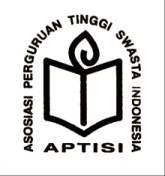 Terima Kasih
Disampaikan Oleh : M Budi Djatmiko
Email : layanandjatmiko@yahoo.com
HP: 081-6420-6520